Consistency Rationing in the Cloud: Pay only when it mattersTim Kraska, Martin Hentschel, Gustavo Alonso, Donald Kossmann27.09.2009 Systems
Modified by 
Raja Amadala - 08305078
Sandeep N - 08305063
1
2
You own a Kiosk
Items are not as valuable
 Strong protection is not required
 It is easier to handle
 Less expensive
 It scales better
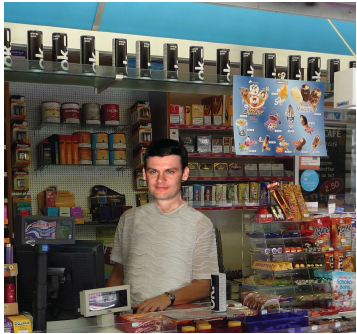 Of course,
more can go wrong!
3
Key Observation
Not all data needs to be treated at the same level consistency
Eg :	Web shop : Credit card information
	User Preferences – (who bought this item 
	also …)
Why :
Why we are looking at data divisions ?
Consistency
In cloud storage consistency not only determines correctness but also the actual cost per transaction.
4
Relation between cost, consistency and transaction
We are using cloud database services
For that we have to pay
In terms of  transaction basis
How we are going to measure the transaction cost.
Number of service calls
For higher consistency – more number of service calls needed.
For lower consistency – less number of service calls enough.
5
Consistency Rationing - Idea
Strong consistency is expensive
 ACID prevents scaling & availability
But not everything is worth gold!
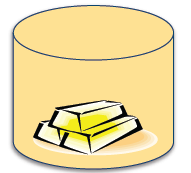 Transaction Cost vs. Inconsistency Cost
Use ABC-analysis to categorize the data
 Apply different consistency strategies per category
6
Outline
    Consistency Rationing
 Adaptive Guarantees
 Implementation & Experiments
 Conclusion and Future Work
7
Outline
 Consistency Rationing
 Adaptive Guarantees
 Implementation & Experiments
 Conclusion and Future Work
8
Consistency Rationing (Classification)
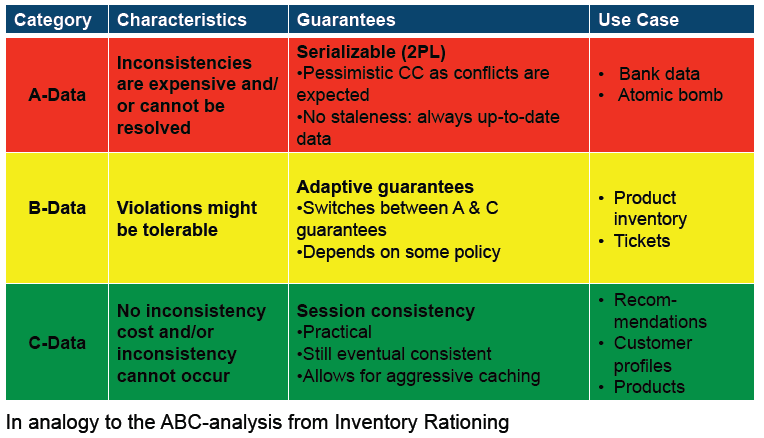 9
Consistency Rationing (Category A)
Serializability
Always stays consistent
In cloud – expensive
transaction cost
Performance issues
Complex protocols needed
Require more interaction with additional services (e.g., lock services, queuing services)
Higher cost
Lower performance(response time)
2PL protocol, serializability.
10
Consistency Rationing (Category C)
Session consistency
It is the minimum consistency level
Below this – application can’t see it’s own updates
Connects system in terms of Sessions
System guarantees read-your-own-writes monotonicity.
Session of different clients will not always see each other’s updates.
Only uses Eventual consistency
Conflict resolution in terms of type of updates
Non –commutative updates (overrides)
Commutative updates (numerical operations e.g., add)
It is very cheap
Permits extensive caching
Should always place data in C- category
11
Consistency Rationing (Category B)
Adaptive consistency
Switches between Serializability and Session consistency
12
Consistency Rationing – Transactions on mixes
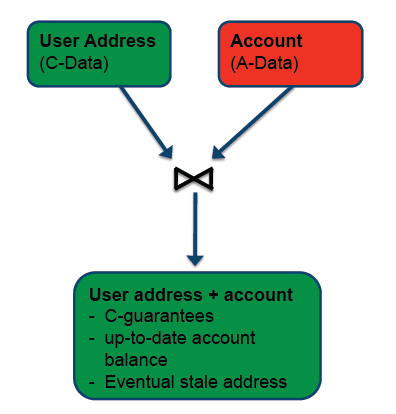 Consistency guarantees per category instead of transaction level
    Different categories can mix in a single operation/transaction
 For joins, unions, etc, the
    lowest category wins
    Issues: transactions may see different consistency levels
13
Outline
 Consistency Rationing
 Adaptive Guarantees
 Implementation & Experiments
 Conclusion and Future Work
14
Adaptive Guarantees for B-Data
 B-data: Inconsistency has a cost, but it might be tolerable
 Often the bottleneck in the system
 Here, we can make big improvements
    Let B-data automatically switch between A and C guarantees

 Use policy to optimize:
Transaction Cost vs. Inconsistency Cost
15
B-Data Consistency Classes
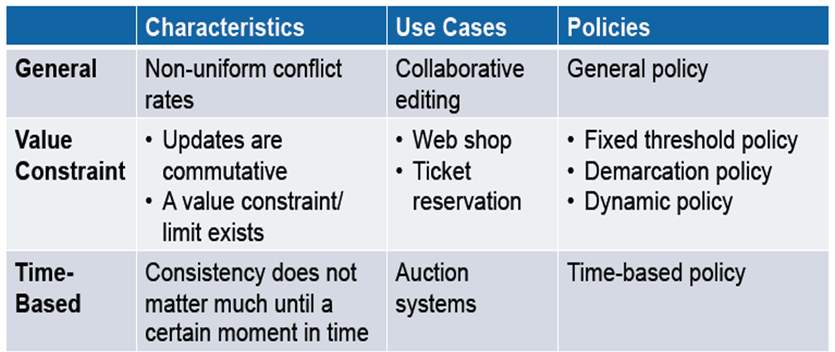 16
General Policy - Idea
Apply strong consistency protocols only if the likelihood of a conflict is high
1. Gather temporal statistics at runtime
2. Derive the likelihood of an conflict by means of a simple stochastic model
3. Use strong consistency if the likelihood of a conflict is higher than a certain threshold
Consistency becomes a probabilistic guarantee
17
General Policy - Model
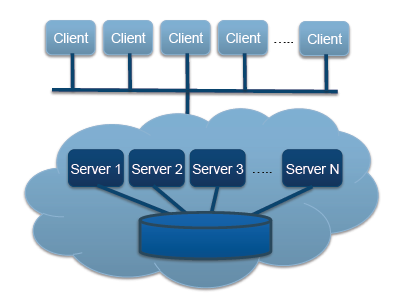  n servers
 Servers cache data with
cache interval - CI
 Load equally distributed
 Two updates considered as
a conflict
 Conflicts for A and B data
can be detected and resolved after every CI
 Every server makes local
decisions
(no synchronization)
18
General Policy - Model
Likelihood of a conflict inside one CI


	

  X is a stochastic variable corresponding to the number of updates to the same record within the cache interval.
  P(X > 1) is the probability of more than one update over the same record in one cache interval.
  the probability that the concurrent updates happen on the same server
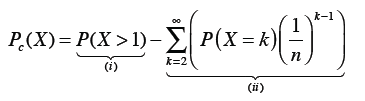 19
General Policy - Model
Simplification of this equation using Poisson process
λ  - arrival rate -
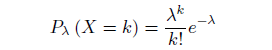 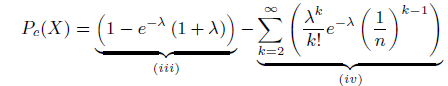 20
General Policy – Temporal Statistics
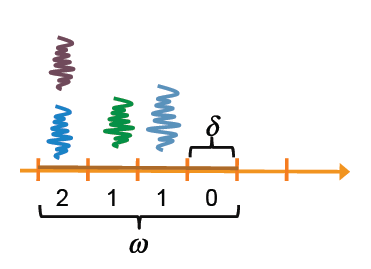 On every server: Collect update rate for a window ω with sliding factor per item
 Window size ω is a smoothing
factor
 Sliding factor and window size
influence adaptability and space
Requirement
    Sliding factor specifies the granularity which the window moves
21
General Policy – Temporal Statistics
All complete intervals of a window build a histogram of the updates.
Larger window size – better the statistics
Issues also present – like hot spot data
We can calculate arrival rate λ  (useful at Model)
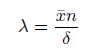 X – is arithmetic mean of the number of the updates to a record
n – number of servers
δ  - Sliding factor
Issues: local statistics can easily mislead the statistics
So local statistics can combined into a centralized view. Broadcast statistics from time to time to all other servers.
22
General Policy – Setting the Threshold
   Use strong consistency if the savings are bigger than the penalty cost





 Cost of A transaction
 Cost of C transaction
 Cost of inconsistency (O)
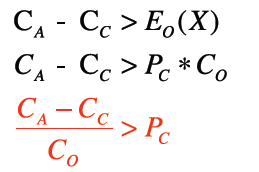 23
Numeric Data – Value Constraint
Most of the conflicting updates around numerical values.
Eg., : Stock of items in a store.
          Available tickets in a reservation system
Often characterized by integrity constraint defined limit
Optimize the general policy by considering the actual update values to decide on which consistency level enforce
24
Numeric Data – Value Constraint
Fixed threshold policy
	value is below a certain threshold, the record is handled under strong consistency
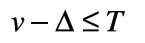 Current value – amount <= Threshold
Issues : Inconsistency can occur if the sum of all updates on different servers let the value under watch drop below the limit.
Finding the optimal Threshold -  experimentally determine over time.
Static threshold.
25
Numeric Data – Value Constraint
Demarcation policy
	The idea of the protocol is to assign a certain amount of the value (e.g., the stock) to every server with overall amount being distributed across the servers.
Servers may request additional shares from other servers
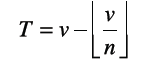 n – number of the servers
v – value
T - Threshold
Issues : Large number of servers n, so this policy will treat B data as A data. All most all transactions require locking
26
Value Constraint – Dynamic Policy
Apply strong consistency protocols only if the likelihood of violating a value constraint becomes high
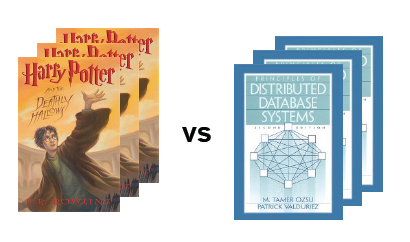  Commutative updates
 Without loss of generality
the limit is assumed to be “0”
 Assumptions as for the
general policy
 Statistics: Value change
over time
27
Numeric Data – Value Constraint
Dynamic policy:
It implements probablistic consistency guarantees by adjusting threshold.
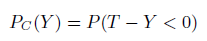 Y is a stochastic variable corresponding to the sum of update values within the cache interval CI.
28
Dynamic policy:
Temporal statistics:
probability density function (PDF) f for the cache interval.
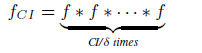 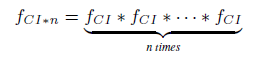 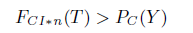 29
Dynamic policy:
Using central limit theorem- approximating the CDF
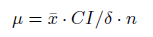 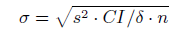 30
Outline
 Consistency Rationing
 Adaptive Guarantees
 Implementation & Experiments
 Conclusion and Future Work
31
Implementation
 Architecture of “Building a
DB on S3” [Sigmod08]
 Extended protocols
 Additional services
	 Locking Service
	 Reliable Queues
	 Counter Service
 Every call is priced
 Approach is not restricted
to this architecture
	 PNUTS
	 Distributed DB
	 Traditional DB
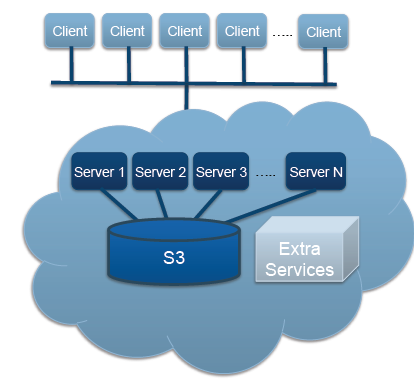 32
Implementation
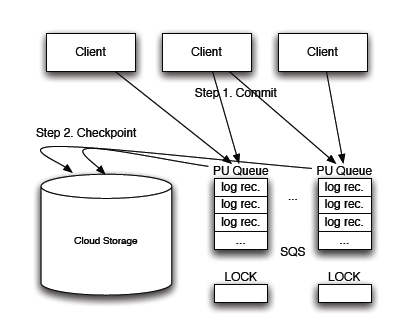 33
Implementation
Session consistency
Serializability
Meta data
Implementation Alternative  using PNUT
34
Experiments
Modified TPC-W

 No refilling of the stock
 Different demand distributions
 Stock is uniformly distributed between 10-100
 Order mix (up to 6 items per basket (80-20 rule)
 10 app servers, 1000 products
 but up to 12,000 products are sold in 300sec
 Rationed consistency
Results represent just one possible scenario!!!
35
Overall Cost (including the penalty cost)
per TRX [$/1000]
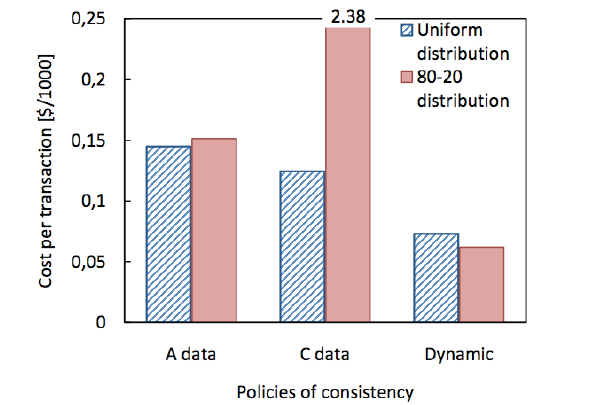 36
Overall Cost per TRX [$/1000], vary penalty costs
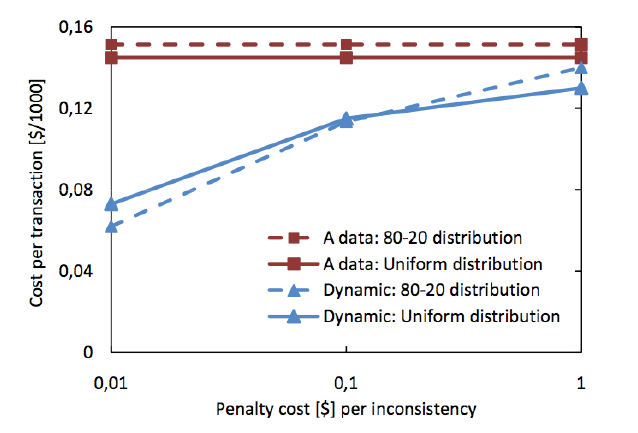 37
Response Time [ms]
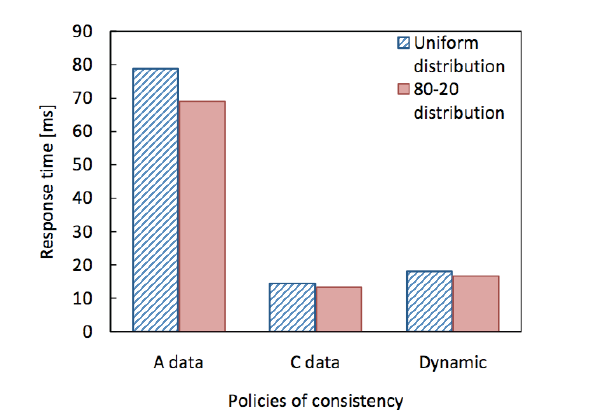 38
Cost per TRX [$/1000]
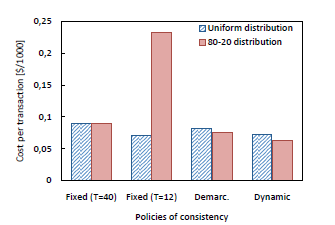 39
Response Time [ms]
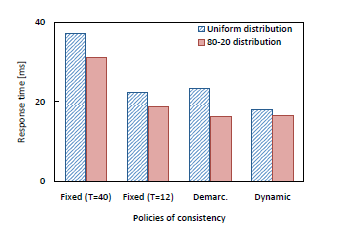 40
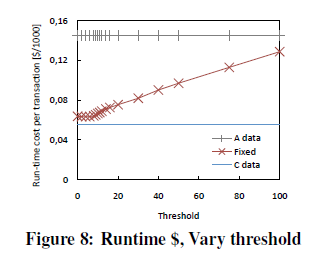 41
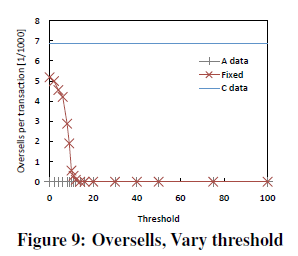 42
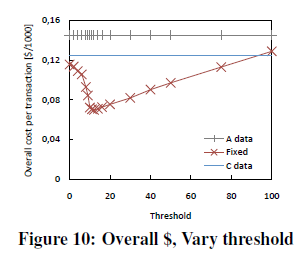 43
Conclusion and Future Work
 Rationing the consistency can provide big performance and cost benefits

 With consistency rationing we introduced the notion of probabilistic consistency guarantees

 Self-optimizing system – just the penalty cost is required

 Future work
	 Applying it to other architectures
	 Other optimization parameters (e.g. energy)
	 Better and faster statistics
44